Installation of a new disk shelf into the KSL Nexsan disk array.  The disk array will not be available during the installation.  This upgrade will provide additional capacity.

Will affect the users in the group its-nexsan-ksl@case.edu.

This upcoming Monday (3/18) from 4am to 5am.
real message to external customers
it doesn’t have to be this way…
Growing importance of communications within IT as the role of IT changes
the need for personalized & targeted communications
customer relationships
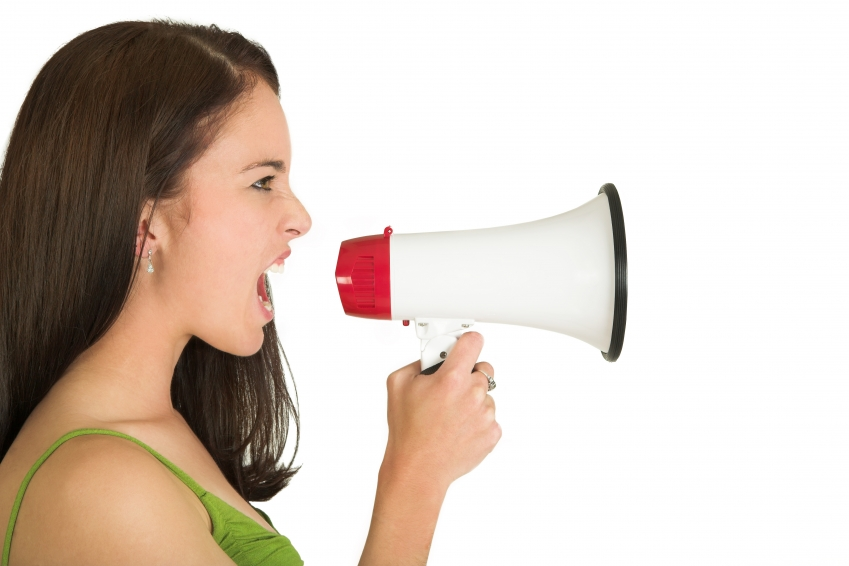 future state of IT professionals
Think globally
Build partnerships, share leadership
Conceptual modeling: how does solution and scope assist the customer and university? 
Communicate details, concepts and solutions: presenting material in a consumable fashion when, where and how they want it 
Business cases: identify benefit and risks of the solution and communicating them effectively
who do you talk to?
Customers/clients are not all the same and need to be communicated with differently
who are your customers?
where do you talk to them?
How we reach customers is varied and changing
You have to stack up your tools to ensure you touch as many as possible
communications tools of today
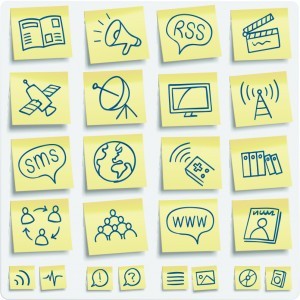 writing for web/digital
“inverted pyramid format” – important stuff first
Catch your readers’ attention in the first few words 
Start with the conclusion, follow with the details 
Remember: who, what, where, when, why and how 
Only one idea per paragraph 
Use half the word count of traditional writing
Dotmarketing,inc: writing for the web
Complete sentences are not always necessary!
Use lists for steps or chunking information
Use numbered lists if it is steps
Use bullets for items or options
Change perspective
Do not use personal pronouns
simplicity
Source: University of Wisconsin-Madison Writing Center
test
may, might, can, could
must, should
if
because, since, why
although, even, though
when
about
can
before, after, as
Source: University of Wisconsin-Madison Writing Center
situation
Mandate from president to collect current mailing address and mobile phones for all students, faculty & staff
Campus emergency purposes
Students: affect their access to the SIS (student information system)
Intended for use only through our emergency system - RAVE
8/19: The programs the implement the back-end processing to Rave for the SIS BioDemo update project have been deployed to production.  All original version have been saved in their "run" directories as <program>.pre-sis.  The programs that have been swapped in and their run times is as follows:
harris:/apps/pkg/metadir/parseERPStudentXML.pl - pull the student data from SIS and parse it - runs at 7:00PM
harris:/apps/pkg/RAVE/bin/RAVE-loader.pl - creates the load file for Rave from the data stored in the Rave IdMS tables from #1 - runs at midnight
its-srv-ksl-1:/apps/pkg/RAVE-bin/RAVE-metrics.pl - creates the opt-in/out flag data and FTPs it to dachshund - runs at 6:00am tomorrow.
Some general notes:I did run a "pull" of the SIS data after the changes were deployed to production (about 2:30pm today).  As of that time we had
12693 Student records
12693 <Email_Addresses> records (exactly what we would expect)
206 EASI table records (indicates 206 students had already confirmed their data by 2:30pm)
The code that overrides all Rave data with SIS data once the student has confirmed is all in place, but still turned off as I am still waiting for [Person A] and [Person B]  to confirm that it should be turned on.  Turning it on is as simple as removing a couple of comments in the code.
[Internal person C]: Don't forget to turn off the stuff the generates the pop-ups

The web page case.edu/alerts is in place and working as of about 2:00 today.  As far as I know no one has tested the "production" URL into SIS that [Internal person D] gave me to make sure it works.  The page has the updated text about opting out included in it.

Finally I'll babysit the parsing program (that's the most complicated one) tonight and make sure it runs correctly.  The others I'll check in the morning at 4:00 when I get up.  I'll send out a status update when everything has run to let people know how things went.
real message to external customers
email: updating a service owner
Their acronyms OK
Concise
Overview
Details (if necessary)
Call to action
Good afternoon John,

All required activities to collect student BioDemo data within SIS and populate RAVE has been completed and tested. ITS will be closely monitoring the first cycle of processes throughout the night to ensure success. 

Please confirm that you want the new SIS data to override to old RAVE data.
email: users of service - change
No acronyms (or spell out)
Concise
Who, what, where, why, when
How does this affect them?
Why are you doing this?
Is there a call to action?
Dear student,
If an emergency happens on campus we need to be able to contact you. Beginning 8/19 all students will need to provide their current mailing address and mobile phone number for emergency use only. 

Go to case.edu/alerts to update your information now. You will be unable to access SIS until your information is complete.

Should you experience any problems, please contact xxxxxx.
Facebook
More social in nature
Users expect new services, tips & tricks, offers
Try to make it interactive
Question
Fill in the blank
160 max characters viewable
63,206 characters max but hidden under “view more”
Pictures say 1,000 words
Twitter
Timely
Useful
Call to action – tell them what to do
Hashtags # get searched & shared (if appropriate)
Nice if sending targeted message
140 characters
Drop vowels & pronouns
Numbers, abbreviations, shortcuts, contractions
Students: go 2 case.edu/alert & leave ur digits. SIS access blocked until complete. For campus emergency only. #Safety@CWRU


[123 characters with spaces]
executive update
Facts
High-level
Benefit 
Offset risks
Concise – 3 or 4 sentences
Current address and phone numbers will be collected for all students for campus emergency notification purposes. Beginning 8/19, their access to SIS will require this data to be populated. Information gathered in SIS will be duplicated in the WARN system for any emergency communication needs.
outage
Timely, if planned, in advance
How does it appear to the end user?
Concise
How long will it last?
Don’t include:
Technical details 
Who is doing the work 
Root cause is “usually” unimportant
Created: 11:31am 12/10 (Tuesday)
Started: 10:00am 12/10    Ended 10:15am 12/10

Problem: WW-P6-E1-U1
Affects: data and voice, wired and wireless

WW-P6-E1 is powered off of WW-P6-E1-U1, so therefore, there will be a brief down time, while the internal battery is being changed out this morning at ten o’clock.
real message to external customers
12/3 (Tuesday)

Expect a brief outage of campus internet and phone connectivity at 5am, Saturday 12/7 for planned maintenance.
intangibles
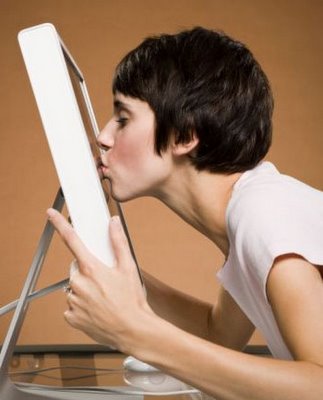 Kirsten Nagel
kirsten.nagel@case.edu
216.368.0785